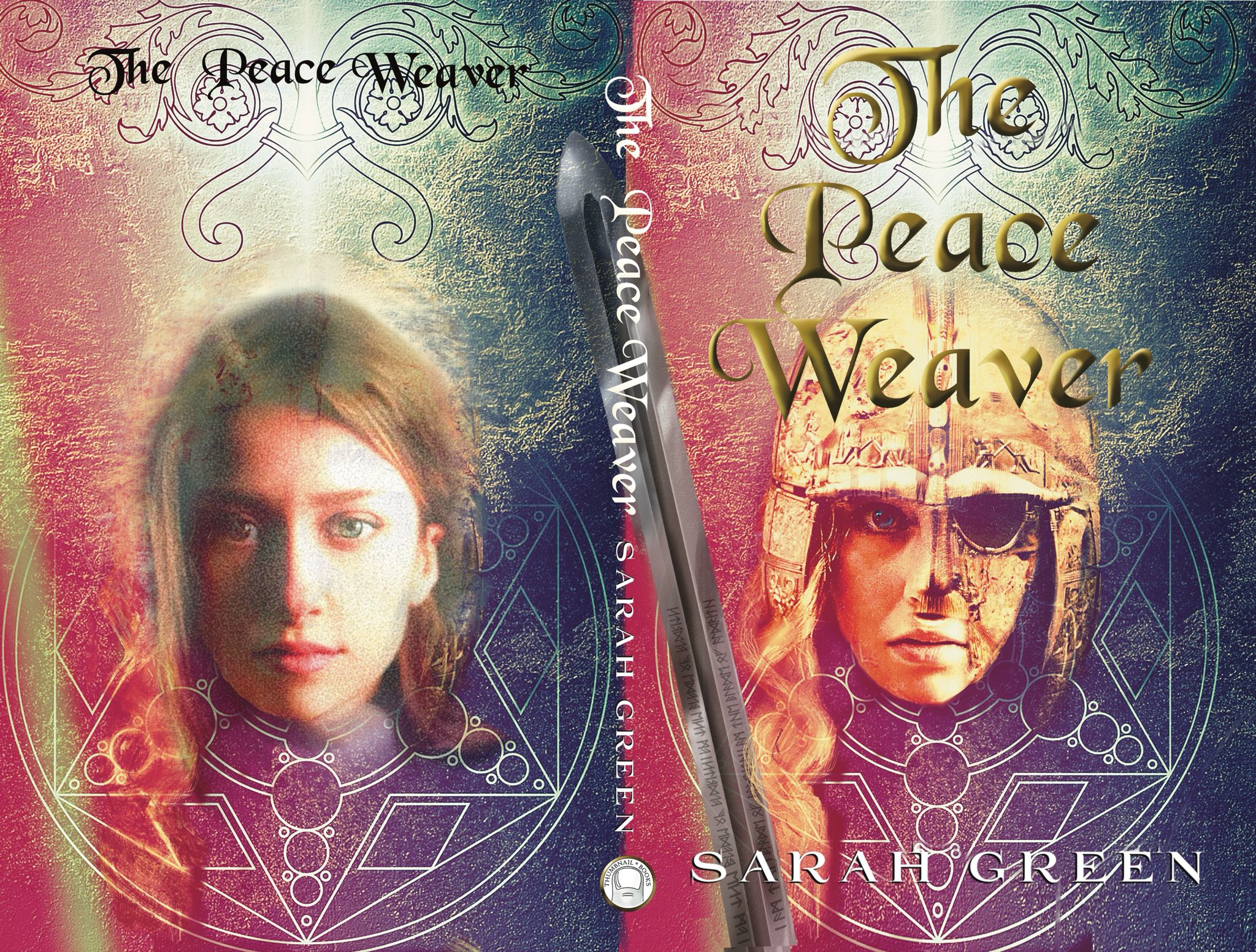 Student Mission Book 5
Sarah Green
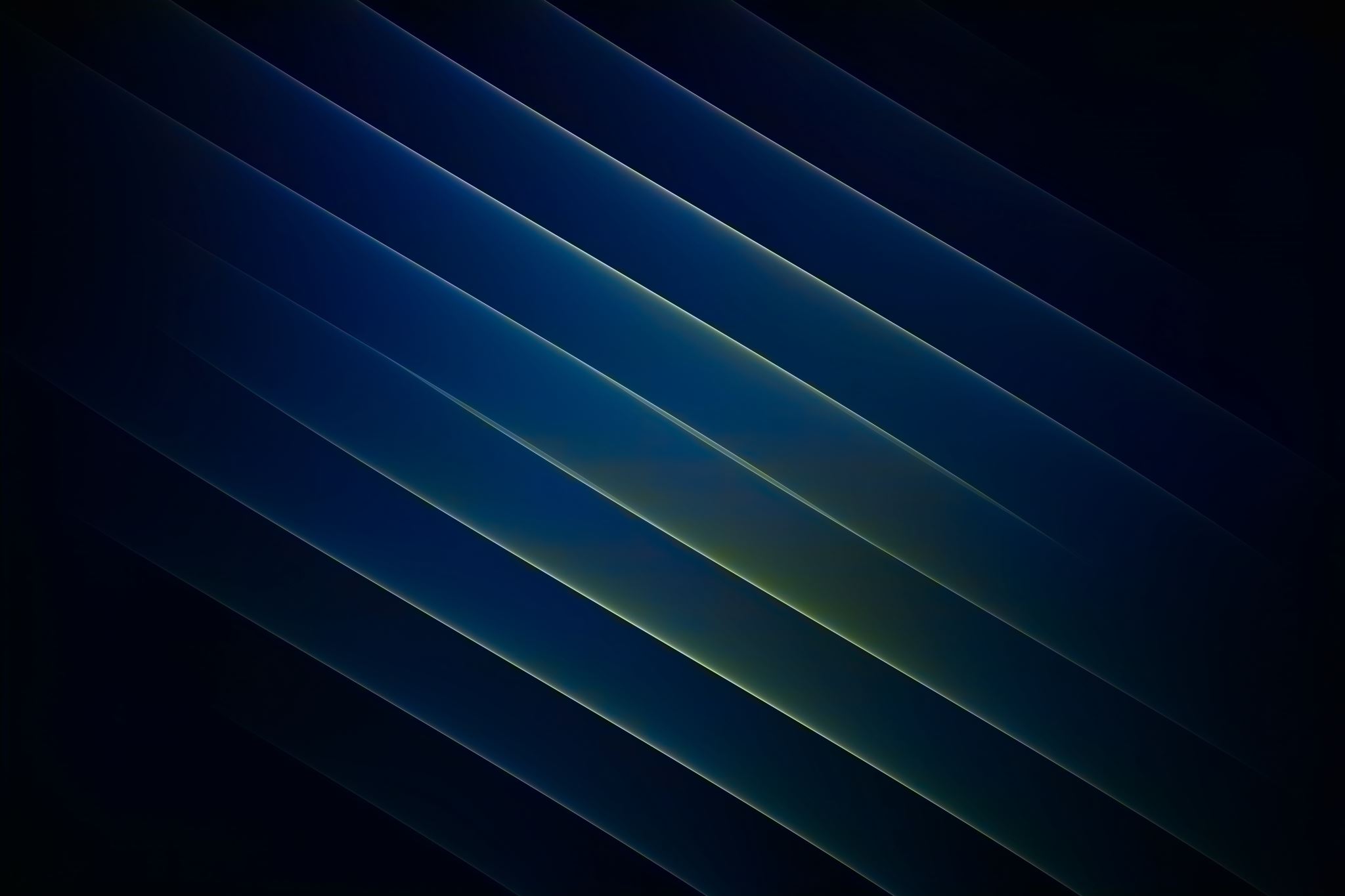 In this unit you will:
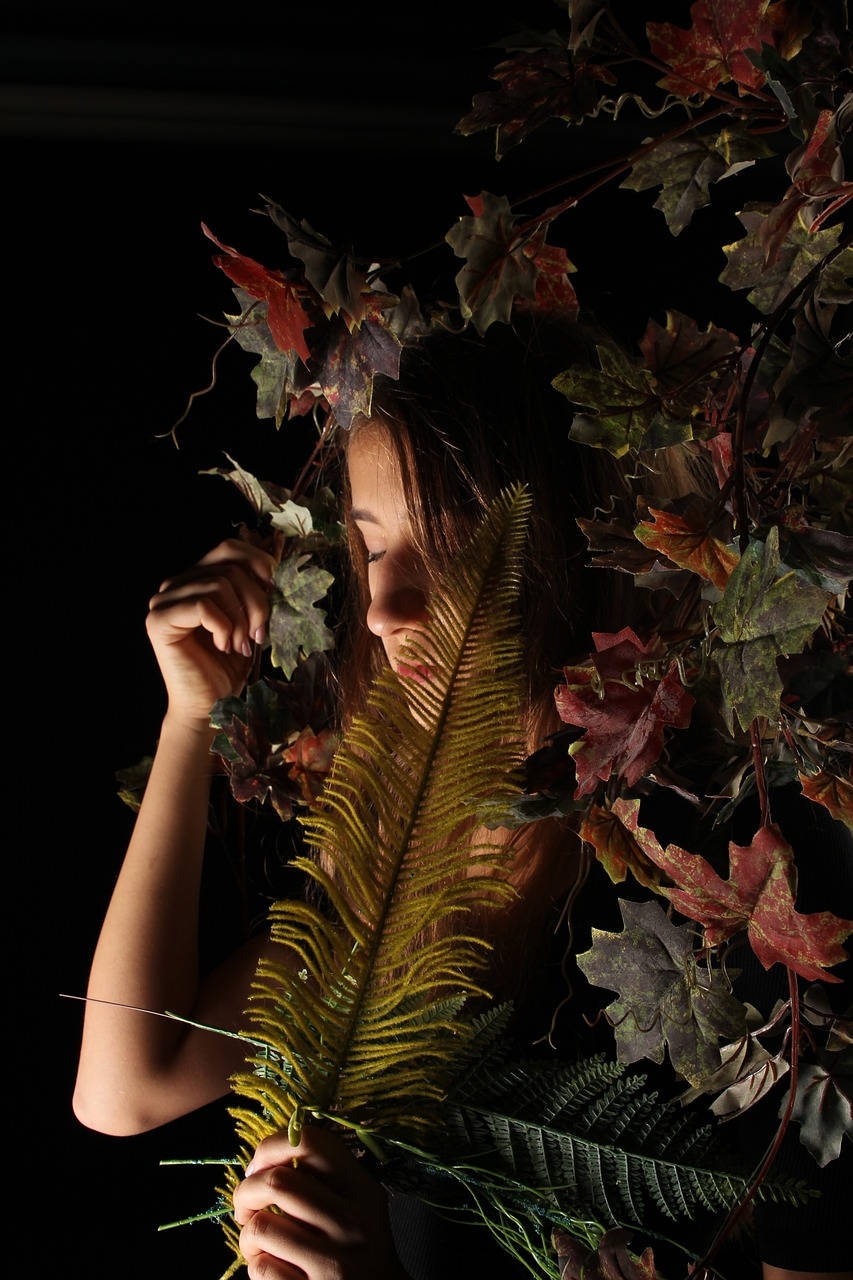 Wren: fact file:
Wren is a Welsh girl living in Saxon city.

Her father is a goldsmith but also possibly a wizard.

Her mother is skilled in plant lore and ancient wisdom

Wren sometimes has moments of ‘Sight’ when she can glimpse the future.
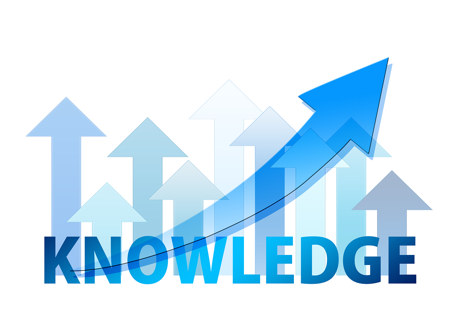 Check your understandingRemember this?
Another key word: REGISTER.
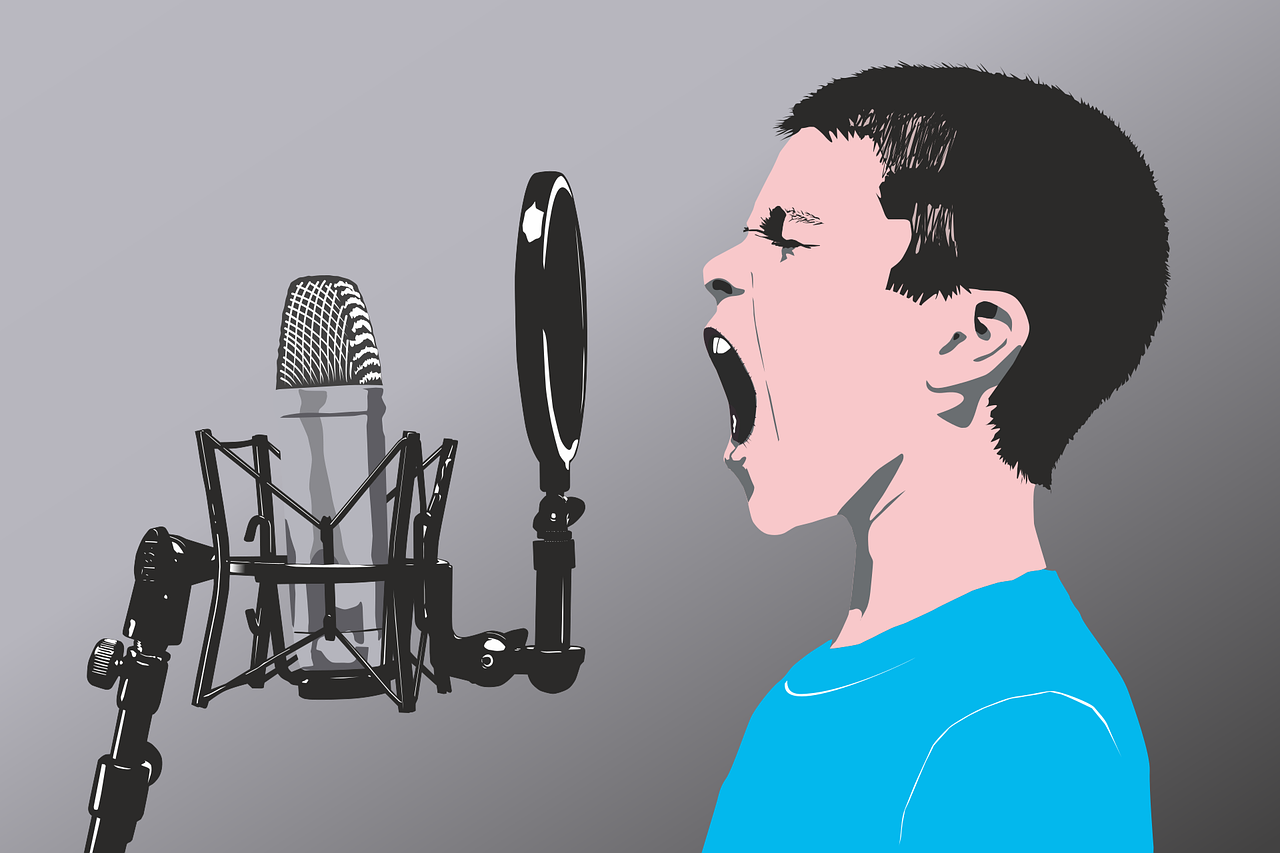 [Not the morning roll call in class! ]

We all have a variety of ways in which we talk. A ‘wardrobe’ of tones of voice, or registers.
The register you use depends on who you are talking to, and the situation. 
You will have a different register for:
-Talking to your mates in the yard
-Talking to your teacher
-Talking to the head when you’re in trouble
Talking to a toddler... 

                   The list is endless!
Using first person:getting the ‘voice’ right:
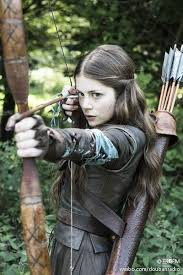 Every sentence you write in a first-person narrative must sound as though it really is the voice of your character. 
To live as believable person, Wren  needs different tones or REGISTERS in the way she speaks. 
‘I kicked the dye pot over and I’m not sorry!’ [a bit childish]
‘Show yourselves, brave Cymri, or are you afraid?’ [Brave]
‘Get me rosemary, rue, honey and hyssop if you have it. And set a pan of water to heat.’ [Wise and confident.]
Narrative voice: building a relationship with the reader.
Every sentence you write in a first-person narrative must sound as though it really is the voice of your character with  varied registers, but always personal  and honest as if they are confiding in a close friend.
‘I was the girl that worked the gold. Did that make me bad magic?’

‘The wet wool stank, and I suppose I did too.’

‘I ever loved being so high in the sky like the eagles that soared overhead.’
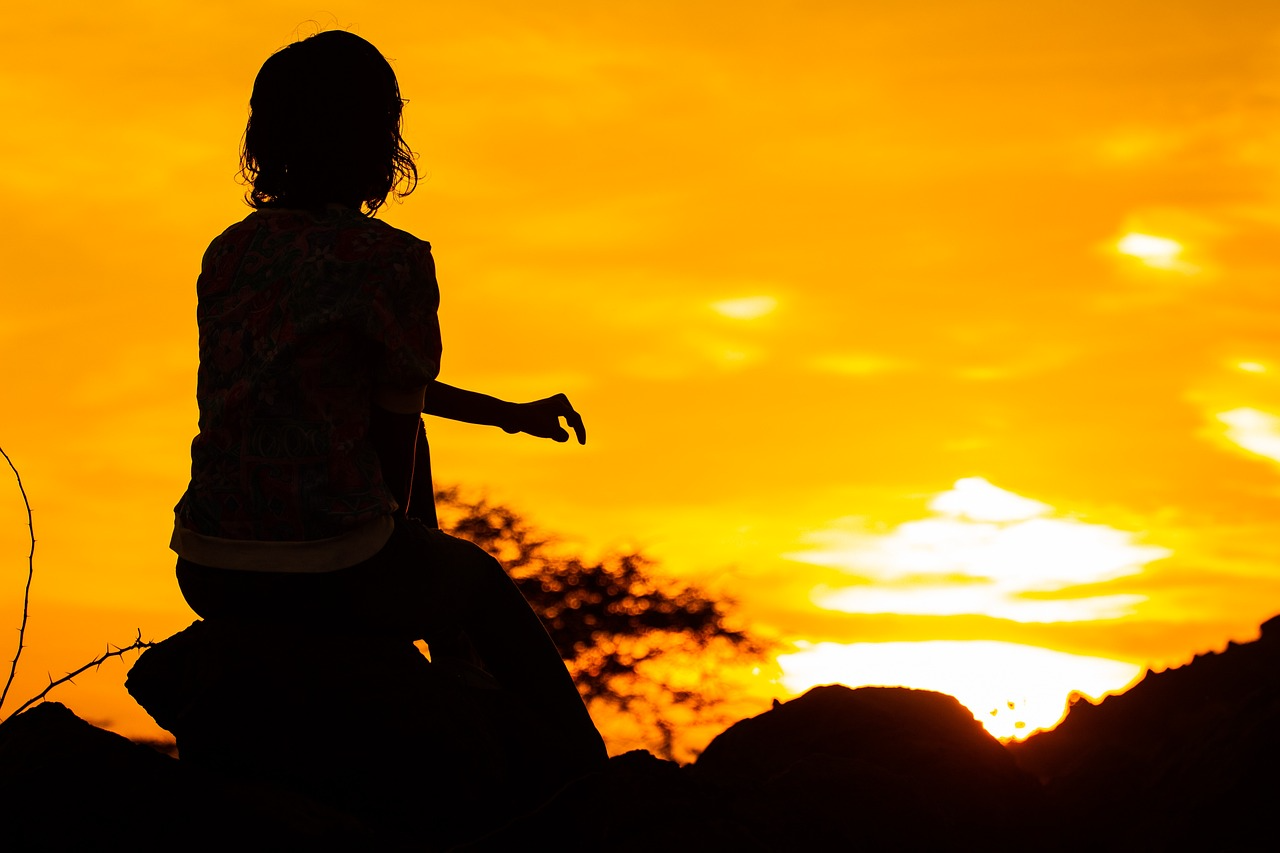 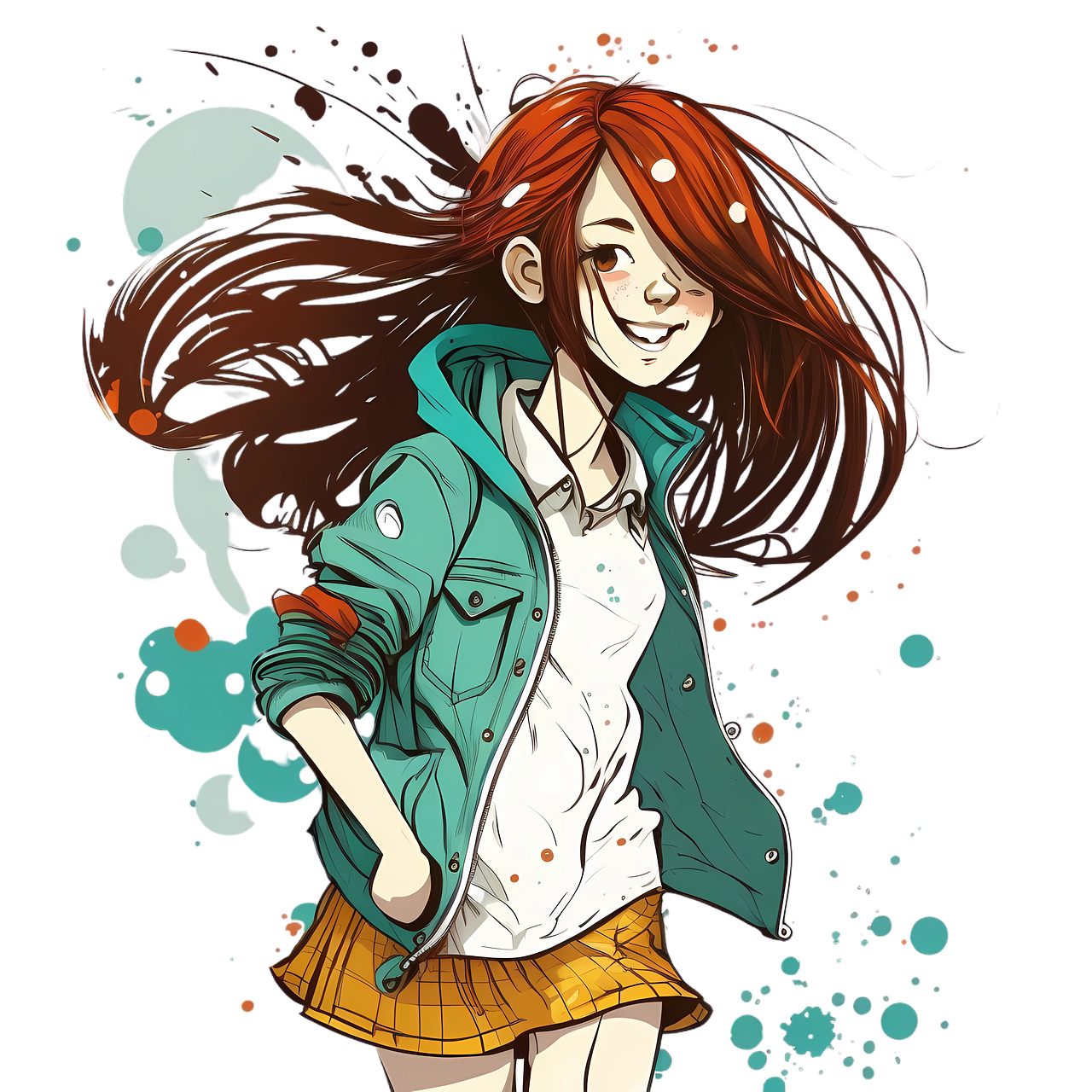 Be a writer!
Challenge! 
Write a story in the first person: ‘A day in the life of...’
This could be a diary entry, perhaps. 
Who is this person? What are they like? What problems do they have?
Give your narrator a range of registers as they talk to different people during their day.
Create a tone that sounds as though they are chatting to a mate.
[That will help create the relationship with the reader.]
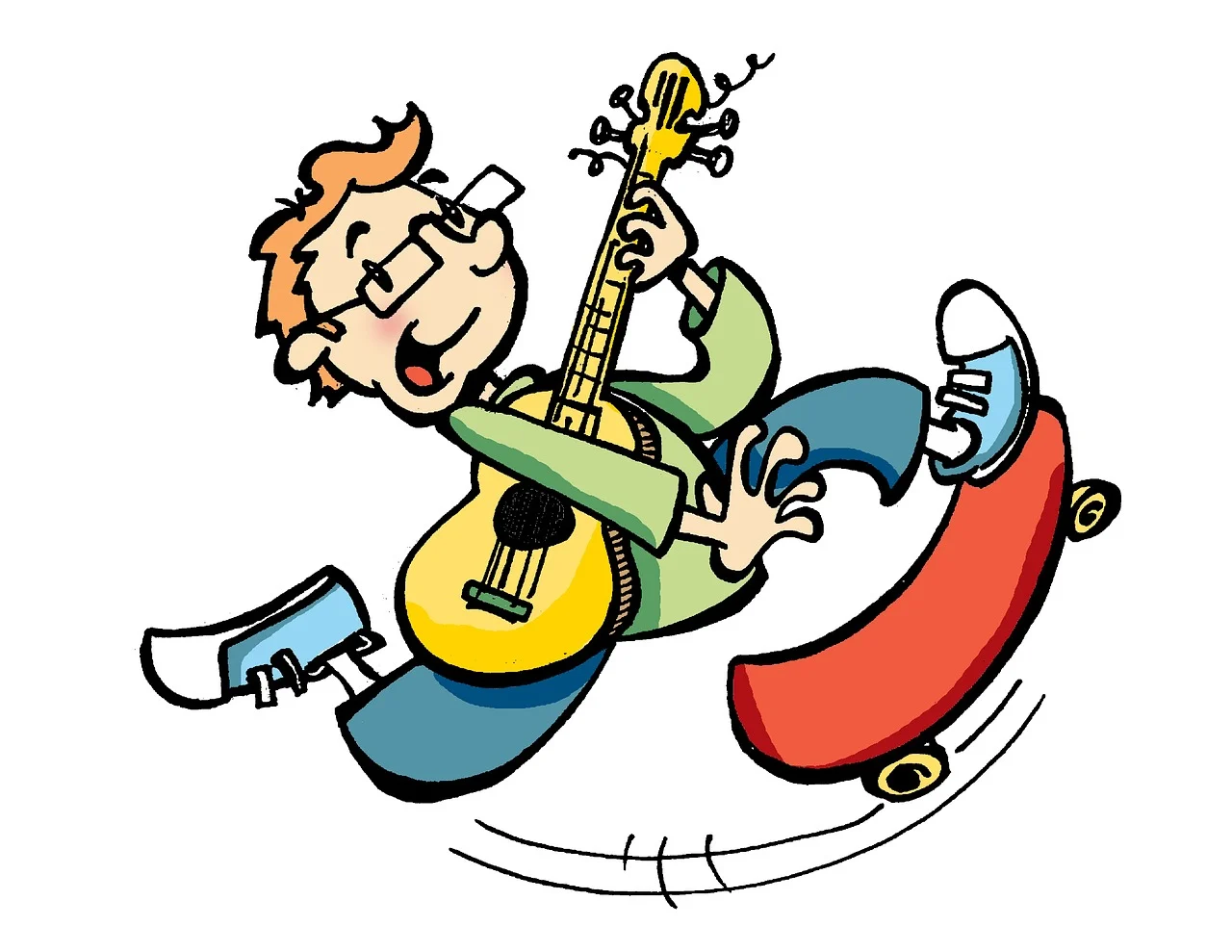